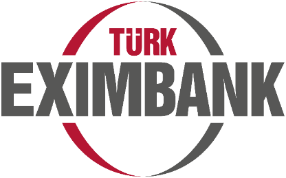 TÜRK EXıMBANK
ALICI KREDİLERİ
Sinem POZANTİ 
Ticaretin Finansmanı 
Uzman

TUNUS ÜLKE GÜNÜ 2018
İhracat Destek Hizmetleri Merkezi 
0850 200 55 00
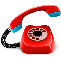 www.eximbank.gov.tr
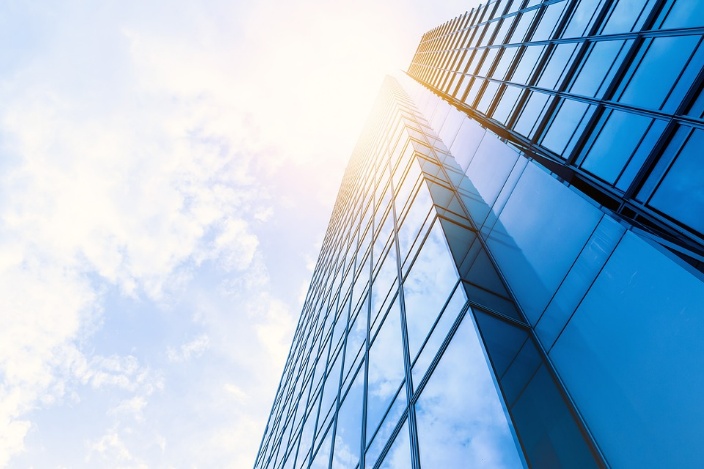 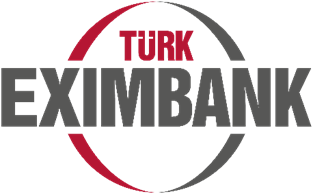 Tarihçe
Türkiye İhracat Kredi Bankası A.Ş.
1987
Resmi İhracat Destek Kurumu
“ Türk Eximbank ”
işletme adıyla
Yılında Bakanlar Kurulu kararıyla
olarak kurulmuştur.
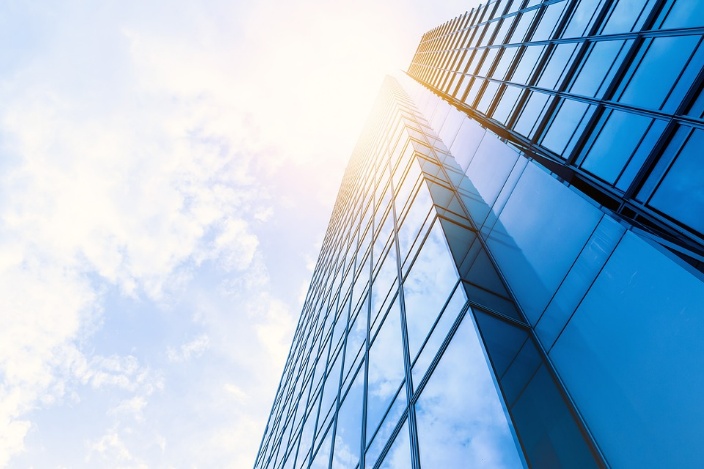 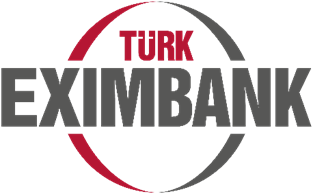 Genel olarak Türk Eximbank…
9.
Kredi Büyüklüğünde Türkiye’nin 9. büyük bankası
İhracat kredilerinin yüzde 45’ini tek başına veren Banka
%45
1.
Türkiye’nin en büyük alacak sigortası şirketi
Kredi, sigorta ve garanti ile tüm hizmetleri tek çatıda veren Banka
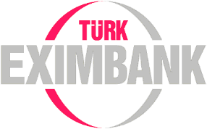 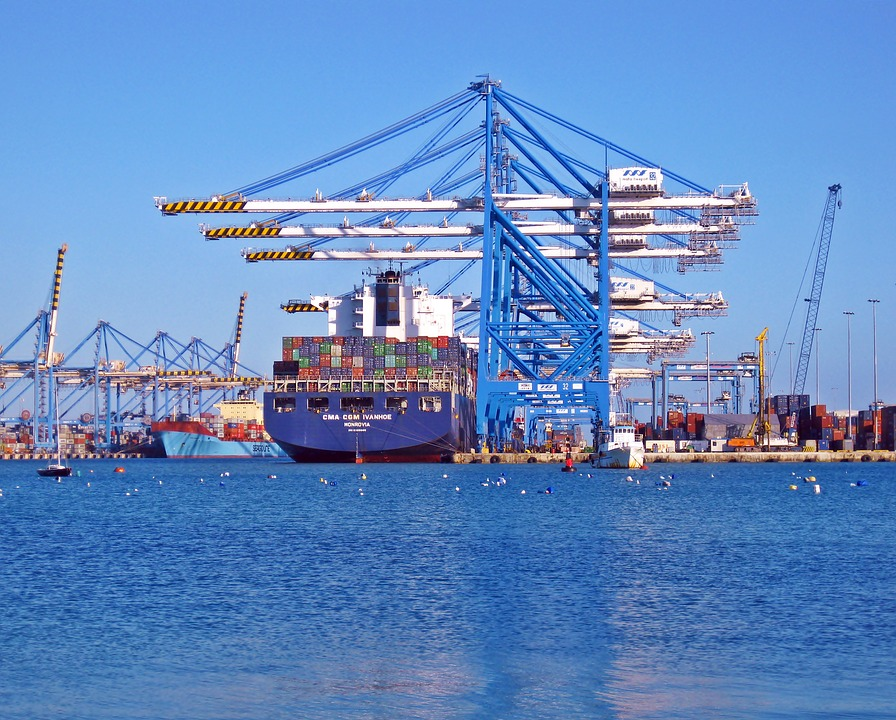 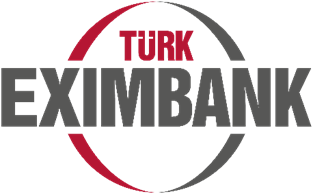 30 farklı programla finansman sağlıyoruz…
SİGORTA 
GARANTİ
YURT İÇİ 
KREDİLER
ALICI KREDİLERİ
2  KISA VADELİ ALACAK SİGORTASI

4  ORTA UZUN VADELİ ALACAK SİGORTASI

1 İŞLETME SERMAYESİ KREDİ GARANTİSİ
6  KISA VADELİ

7  ORTA UZUN VADELİ

5  DÖVİZ KAZANDIRICI 
     HİZMET
1 PROJE KREDİLERİ

4  TİCARETİN
     FİNANSMANI
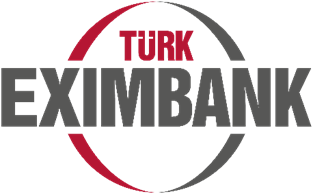 ALICI KREDİLERİ
KAPSAM
VADE
TEMİNAT
MALİYET
YURT DIŞINDAKİ ALICILARA YÖNELİK

YATIRIM-TÜKETİM MALLARI & YURTDIŞI MÜTEAHHİTLİK PROJELERİ
TÜKETİM MALLARINDA 2
 
YATIRIM MALLARINDA 10

PROJELERDE 18* 

     YILA KADAR
DEVLET GARANTİSİ
veya
BANKA GARANTİSİ
veya
SİGORTALI ALACAĞIN TEMLİKİ
FAİZ ORANI


RİSK PRİMİ


KOMİSYONLAR
*Projenin özelliğine göre değişebilmektedir.
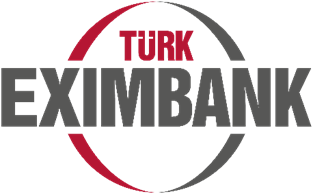 Uluslararası Krediler
KREDİ BORÇLUSU
Yurt dışındaki alıcıların finansman ihtiyacı için…
Sermaye ve tüketim malları ile 
projeler için finansman imkanı
Orta-Uzun Vade
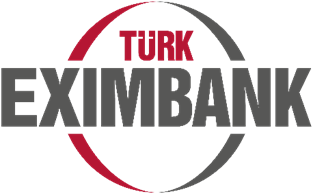 Uluslararası Krediler Geri Ödeme Süreleri
Uluslararası Ticaretin Finansmanı
Uluslararası Proje Kredileri
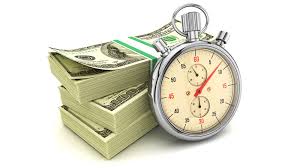 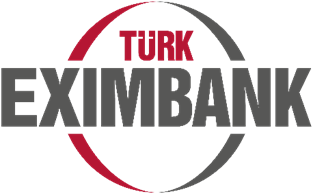 Uluslararası Krediler-Kredi Kullandırılan Ülkeler
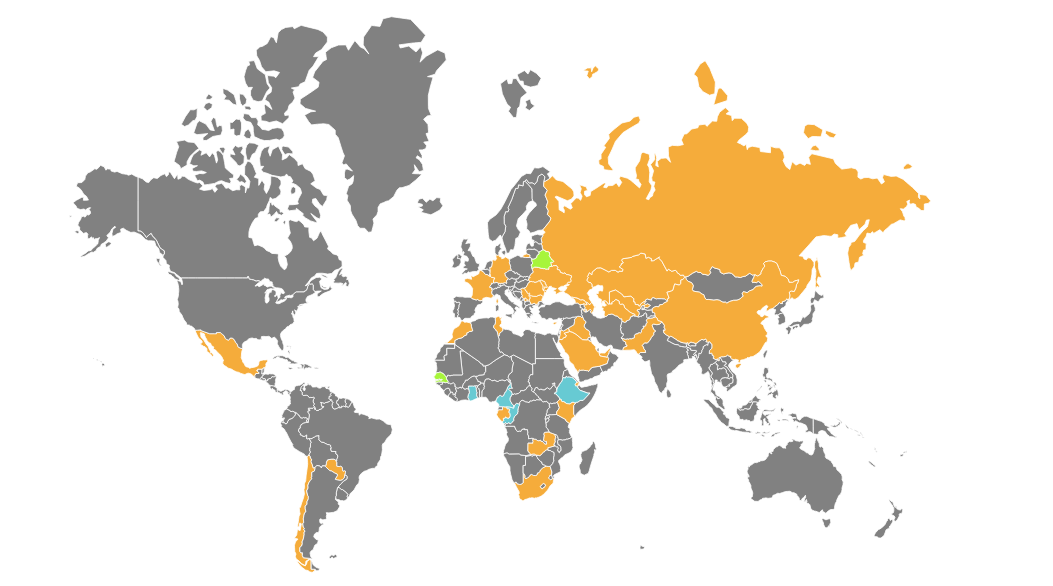 PROJE KREDİLERİ
MAL İHRACATI
PROJE KREDİLERİ
+ 
MAL İHRACATI
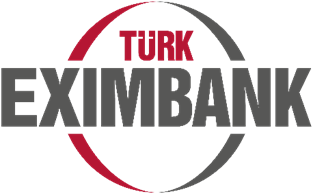 Ticaretin Finansmanı
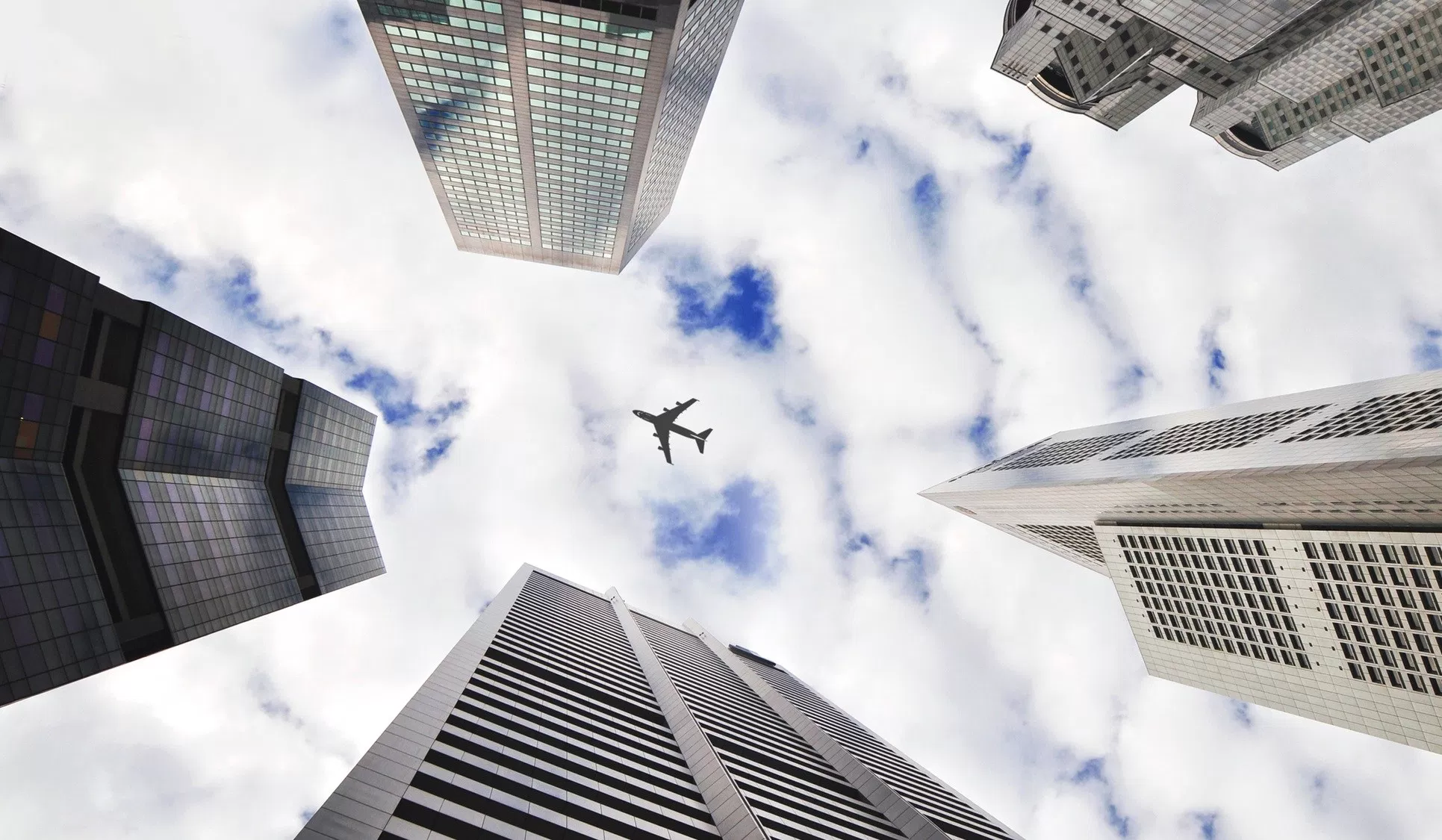 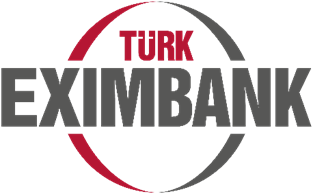 Ticaretin Finansmanı
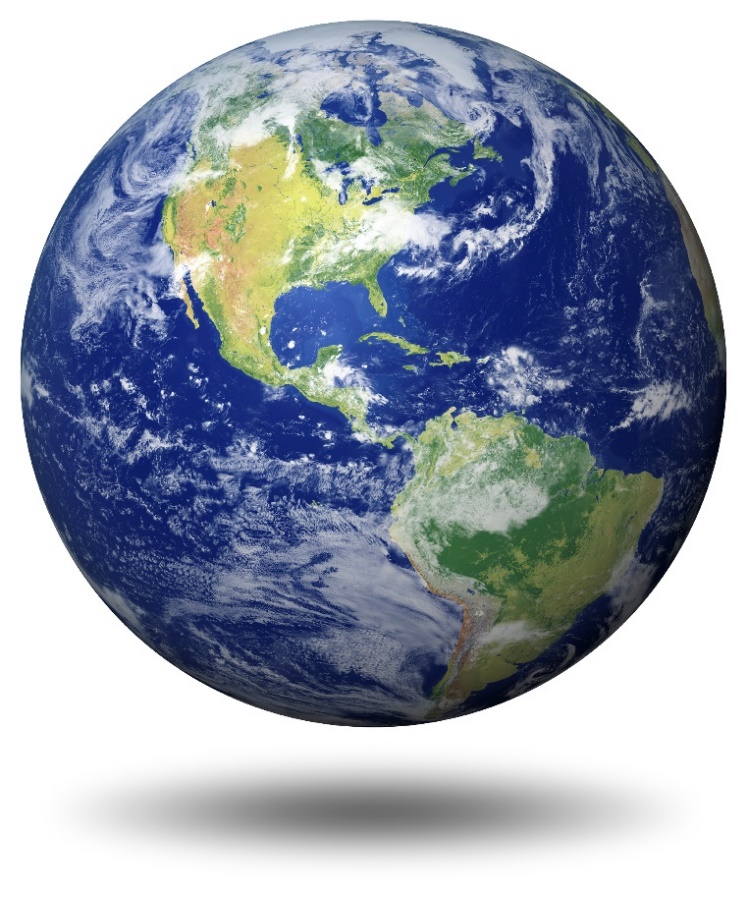 HEDEFİMİZ; 
TÜM DÜNYA ÜLKELERİNDE 
İHRACATÇILARIMIZIN YANINDA OLMAK !
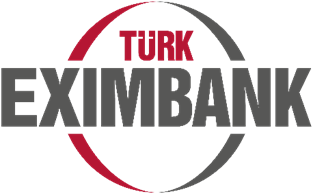 Ticaretin Finansmanı
İhracat Alacakları İskonto Programı
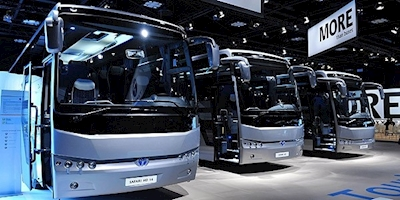 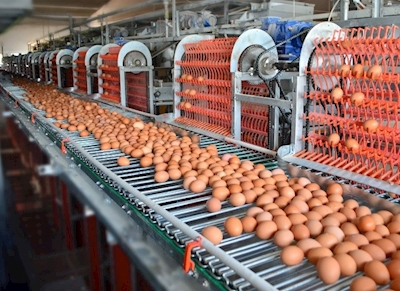 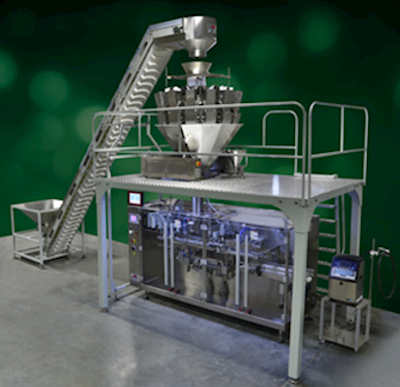 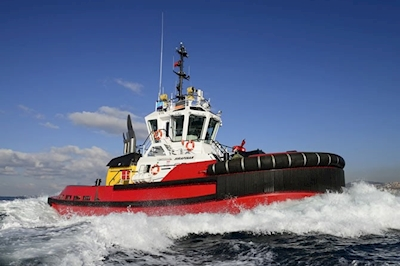 ULUSLARARASI TİCARETİN FİNANSMANIİHRACAT ALACAKLARI İSKONTO PROGRAMI MAL MUKABİLİ (AÇIK HESAP) İŞ AKIŞI
SATIŞ SÖZLEŞMESİ
1
İTHALATÇI
İHRACATÇI
MAL SEVKİYATI
5
4
TEMLIK
SİGORTA
İSKONTO BAŞVURUSU
8
2
TEMLIK TEYIDİ
3
İSKONTO
6
ÖDEME
İADE
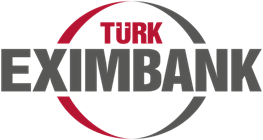 7
9
[Speaker Notes: Mal Mukabili (Açık Hesap) İskonto İş Akış Süreci:
İhracatçı ve İthalatçı arasında satış sözleşmesi imzalanır.
İhracatçı imzalanan satış sözleşmesi bazında ihracat işlemini «Türk Eximbank Spesifik İhracat Kredi Sigortası Programı» kapsamında sigortalatır. (İhracatçı satış sözleşmesi imzalanmadan da sigorta başvurusunda bulunabilir.)
İhracatçı, satış sözleşmesi kapsamında doğmuş/doğacak ihracat alacağını ve sigorta poliçesi kapsamında doğmuş/doğacak haklarını Türk Eximbank’a temlik eder.
Türk Eximbank’ın göndereceği temlik teyit ihbar yazısına istinaden, ithalatçı temliki kayda alarak satış sözleşmesi kapsamındaki ihracat bedelini vadesinde Türk Eximbank’a ödeyeceğini içeren teyit yazısını firma kaşe-yetkili imzasına haiz şekilde önce e-posta veya fax aracılığıyla sonrasında orjinalini posta ile Türk Eximbank’a gönderir. (Temlik ve temlik teyidi ihracatçı firmanın talebine bağlı olarak sevkiyat sonrası aşamada da gerçekleştirilebilir.)
İhracatçı malların sevkiyatının gerçekleştirerek ithalatçının ülkesine gönderir.
İhracatçı Türk Eximbank’a iskonto başvurusunda bulunur. 
Türk Eximbank, kredilendirmeye esas tutar üzerinden (mal mukabili işlemlerde vadeli ihracat alacağının azami %85’i) iskonto faizi ve sigorta primini düştükten sonra kalan ihracat alacak bedelini ihracatçıya öder. 
İthalatçı firma vade gününde Türk Eximbank’a ödeme yapar.
İskonto işlemi sırasında kredilendirme işlemi dışında tutulan ihracat alacak bedeli ihracatçı firmaya iade edilir. (İthalatçı firmanın ödeme yapmaması durumunda kredilendirme işlemi dışında tutulan bedel ihracatçı firmaya iade edilmeyecektir.)]
ULUSLARARASI TİCARETİN FİNANSMANIİhracat Alacakları İskonto ProgramıAKREDİTİF İSKONTOSU İŞ AKIŞI
1. SATIŞ SÖZLEŞMESİ
İTHALATÇI
İHRACATÇI
2. SİGORTA
5. TEMLİK
10. İSKONTO
6. MAL SEVKİYATI
11. ÖDEME
8. VESAİK TESLİM
8. VESAİK KABUL
6. VESAİK
4. İHBAR
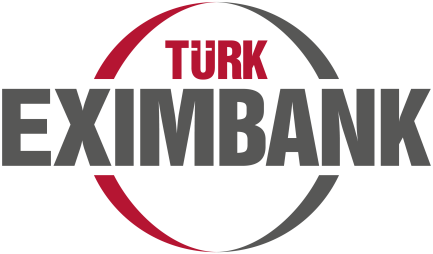 9. TEYİT
7. VESAİK
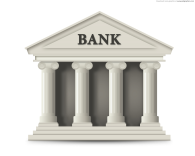 3. AKREDİTİF
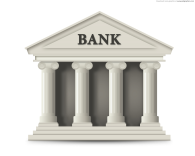 İHRACATÇININ 
BANKASI
İTHALATÇININ BANKASI
[Speaker Notes: Akreditif İskontosu İş Akışı:

İhracatçı ve ithalatçı satış sözleşmesi imzalar. 
İhracatçı imzalanan satış sözleşmesi bazında ihracat işlemini Türk Eximbank Spesifik İhracat Kredi Sigortası Programı kapsamında sigortalatır. 
İthalatçının Bankası ihracatçının bankasına vadeli akreditif açar.
ihracatçının bankası vadeli akreditif açıldığını ihracatçıya bildirir. 
İhracatçı akreditif ve sigorta poliçesine ait alacaklarını Türk Eximbank’a temlik eder.
İhracatçı malı ithalatçıya gönderir ve vesaikleri bankasına ibraz eder.
İhracatçının bankası vesaikleri ithalatçının bankasına iletir.
Vesaikler ithalatçı tarafından kabul edildikten sonra ithalatçı, vesaikleri teslim ederek malı gümrükten çeker.
İthalatçının bankası Türk Eximbank’a alacağın temliğini, ödemeyi ve vade tarihlerini onayladığını bildiren swift mesajı gönderir.
Türk Eximbank iskonto maliyetini ve sigorta primini keserek akreditif bedelini ihracatçıya öder.
İthalatçının bankası vadesi geldiğinde ithalatçıdan akreditif bedelini tahsil ederek Türk Eximbank’a öder.]
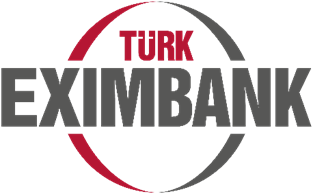 Ticaretin Finansmanı
Borçlu : 
Yurtiçinde yerleşik aracı Bankalar
Yurtiçi Aracı Bankalar Alıcı Kredileri
Kullandırım: 
Şube, iştirak banka ve muhabir bankalar
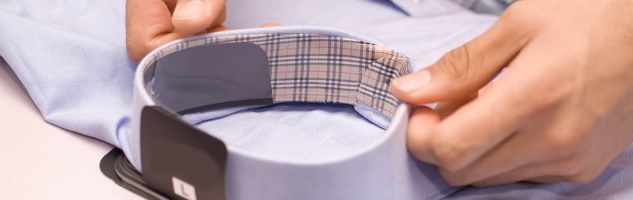 Sevk Öncesi & Sonrası Finansman
Refinansman
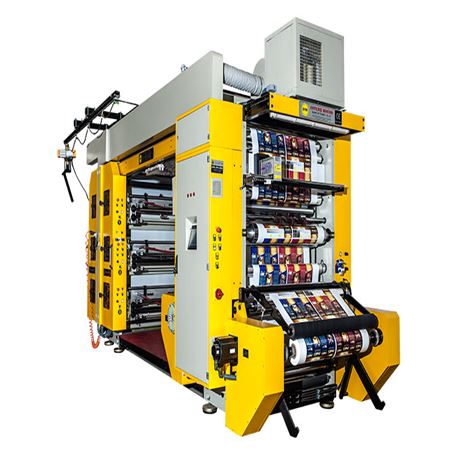 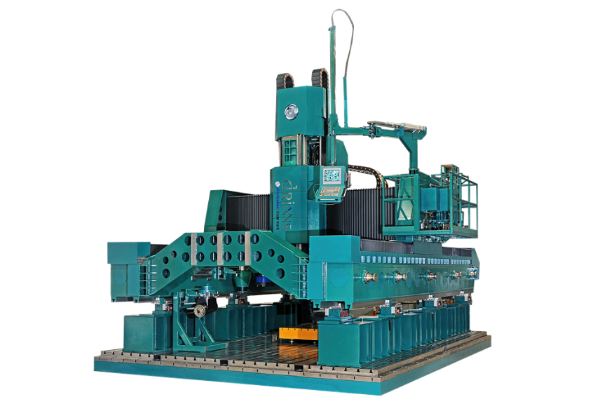 +30 gün 
Vesaik İbrazı
180 gün
180 gün
15
ULUSLARARASI TİCARETİN FİNANSMANIYurtiçi Bankalar Alıcı Kredileri
16
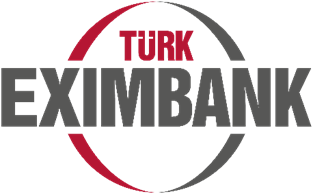 Ticaretin Finansmanı
Yurtiçi Bankalar Alıcı Kredileri İştirak ve Şube Ağı
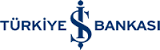 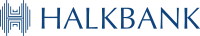 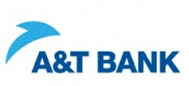 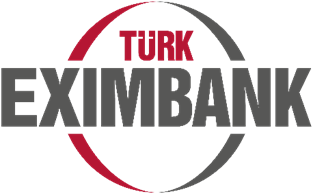 Ticaretin Finansmanı
Ön İnceleme
Yurtdışı Bankalar Alıcı Kredileri
Limit Tahsisi
Kredi Anlaşması
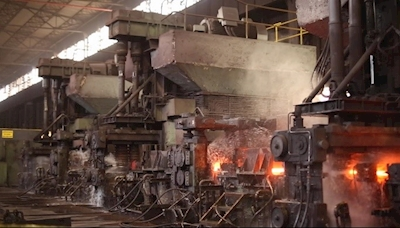 İhracatın Finansmanı
ULUSLARARASI TİCARETİN FİNANSMANIYurtdışı Bankalar Alıcı Kredileri
TÜRK EXIMBANK
YABANCI BANKA
KREDİ ANLAŞMASI (2)
GERİ ÖDEME (5)
KULLANDIRIM (4)
Finansman Talebi
Geri  Ödeme
Alt Kredi Anlaşması
Kredi Talebi
İHRACATÇI
ALICI
İHRACAT (3)
Limit Tahsisi
İHRACAT KONTRATI (1)
19
[Speaker Notes: Yurtdışı Bankalar Alıcı Kredileri İş Akışı:

İhracatçı ve ithalatçı satış sözleşmesi imzalar.  
Alıcı bankasına satış sözleşmesi kapsamında finansman talebini iletir.
Yabancı banka bu talebi uygun görür ise Türk Eximbank’a finansman talebini iletir.
Bankamız yapılan inceleme sonrası muteber bulduğu yurt dışında yerleşik bankaya limit tahsis eder.  
Tahsis edilen limit kapsamında Türk Eximbank ve yabancı banka kredi anlaşması imzalar. 
- 	Yabancı banka ve alıcı kendi aralarında alt kredi anlaşması imzalar.
Açılacak akreditif tahtında ihracat gerçekleşir. 
Rambursman bankası olarak Türk Eximbank finanse edeceği tutarı doğrudan ihracatçının banka hesabına aktarır. 
Geri ödeme vadesinde gerçekleşir.]
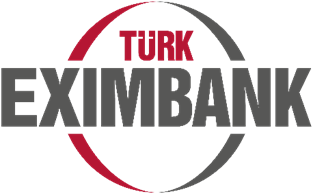 Ticaretin Finansmanı
Alıcı Kamu Kurumudur
Borçlanmaya Haiz Kamu Kurumuna Limit Tahsisi
Devlet Garantili İşlemler
Kredi Anlaşması
İhracatın Finansmanı
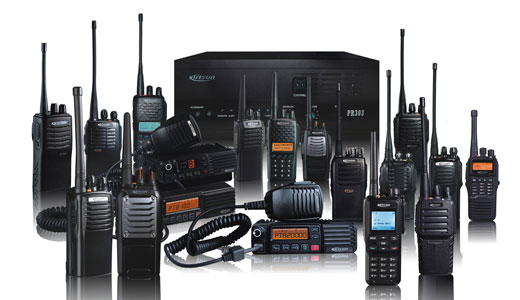 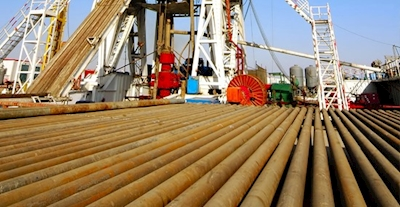 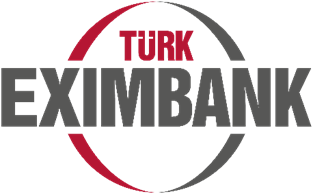 Ticaretin Finansmanı
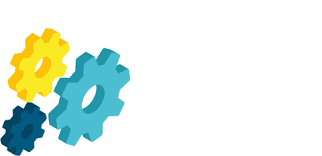 Tunus Devleti’ne,

Yatırım mallarına yönelik,

200 milyon ABD Doları tutarında 

Eximbank Kredisi
İHRACATIN FİNANSMANINDA LİDER BANKA
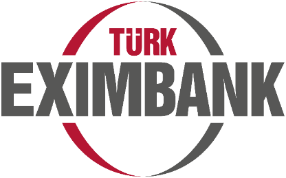 İhracat Destek Hizmetleri Merkezi 
0850 200 55 00
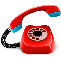